Appel sur les impacts de la covid-19 sur le secteurUn service offert par le Conseil canadien pour la coopération internationale (CCCI), en collaboration avec le Regroupement des professionnels canadiens en développement international (RPCDI), le Réseau Action Climat (CAN-Rac), le Partenariat canadien pour la santé des femmes et des enfants (CanSFE) et le Réseau de coordination des conseils (RCC)
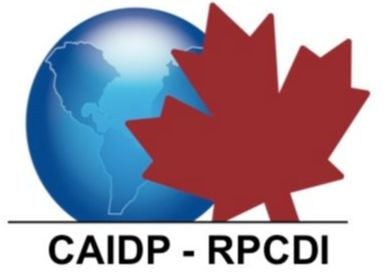 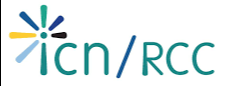 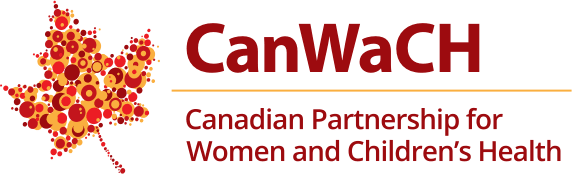 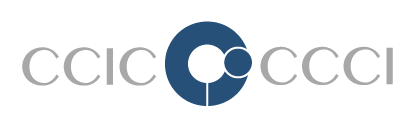 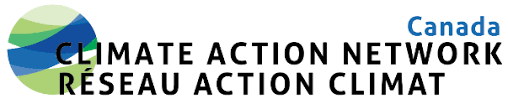 Étiquette de l'appel
Utilisez la case des questions et réponses (« Q&A ») pour poser une question directement à l'animateur
Utilisez la fonction de clavardage (« Chat ») pour contribuer à l'échange au-delà de la conversation actuelle
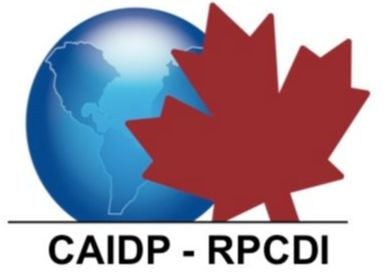 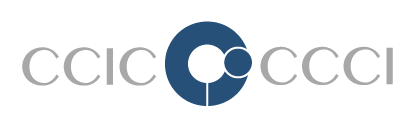 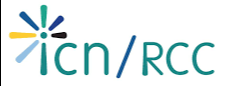 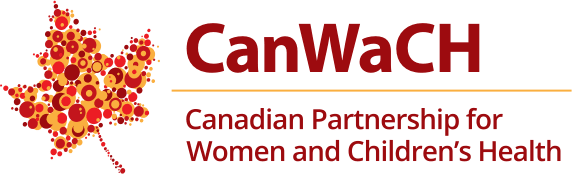 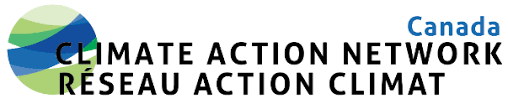 Programme
Bienvenue
Mise au point des représentants de la coalition
Contexte de l'appel
Présentation de la lettre
Débat ouvert
Approbation de la lettre
Étapes suivantes
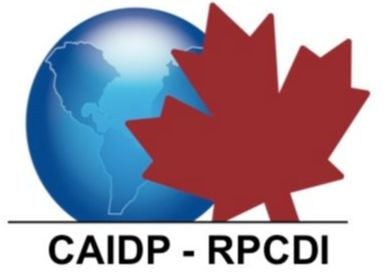 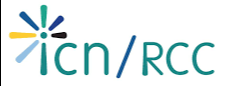 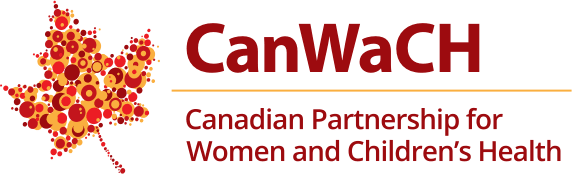 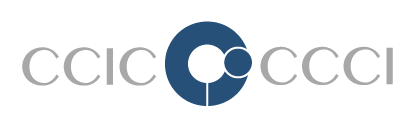 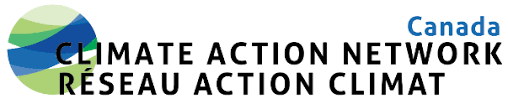 Mise au point des représentants des coalitions
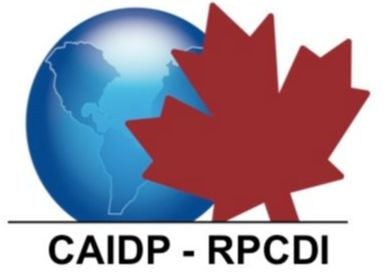 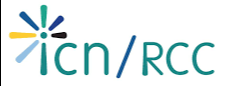 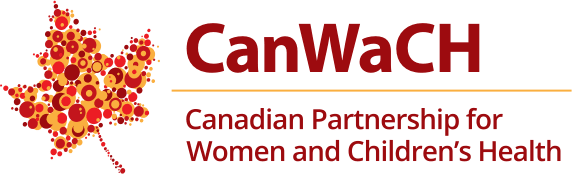 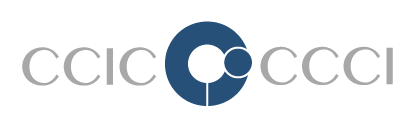 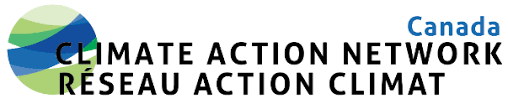 Lettre du secteur sur la covid-19
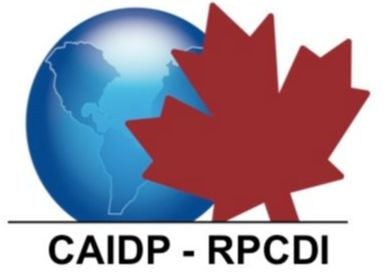 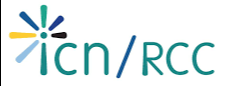 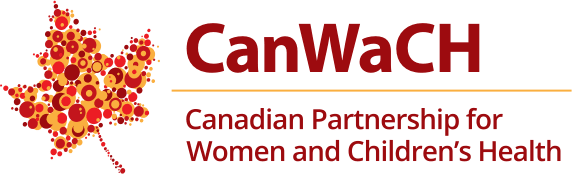 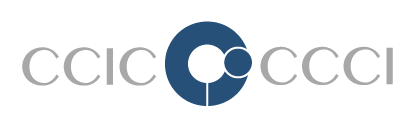 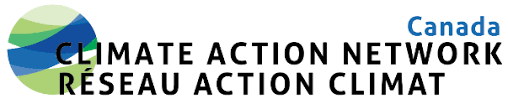 Messages
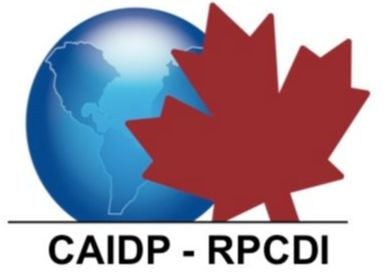 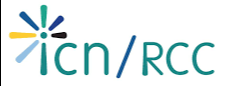 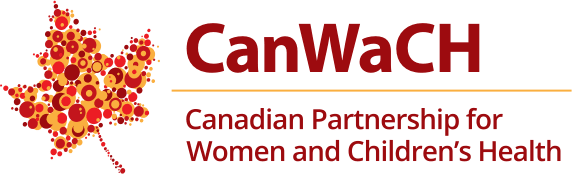 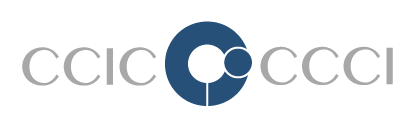 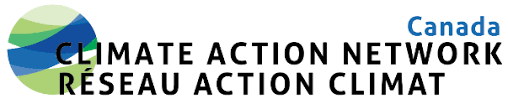 Message clé 1
La pandémie actuelle de la covid-19 met en péril notre travail collectif. 
Cette pandémie pose un risque grave pour la vitalité et la viabilité des organismes du secteur de coopération internationale.
Message clé 2
Nous nous appuyons la décision du gouvernement du Canada de respecter son engagement mondial et envers la coopération pour contrer la pandémie.
Nos aspirations et nos engagements par rapport aux principes féministes et aux droits de la personne acquièrent une importance encore plus grande en cette période de crise.
Message clé 3
Nous faisons l’écho de l’appel d’Imagine Canada pour aider les organismes caritatifs et sans but lucratif du Canada à traverser la crise.
Message clé 4
La communauté canadienne de la coopération internationale est aux premières loges de la réponse à la pandémie de la covid-19 dans le monde.
Le personnel humanitaire canadien sauve des vies tous les jours et possède une expertise qui freine les impacts multidimensionnels et nocifs des pandémies sur les femmes.
Message clé 5
Les travailleurs humanitaires et les experts de la santé publique aident les populations vulnérables et contribuent à ralentir la propagation du virus.
Ils aident aussi à répondre aux besoins mondiaux et des collectivités et sont essentiels au retour à la normale.                Le Canada et la communauté internationale peuvent émerger de cette crise avec des partenariats et des systèmes plus forts.
Message clé 6
Le secteur fait face à des défis uniques et sans précédent : rapatriement généralisé du personnel, réorientation des priorités, ambitions isolationnistes.
Questions
Revendications
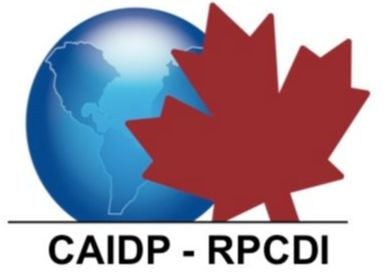 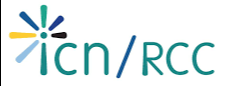 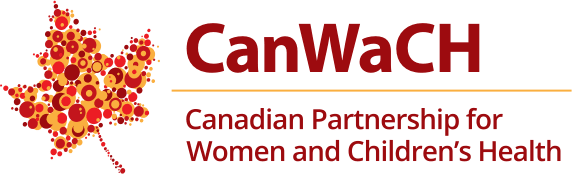 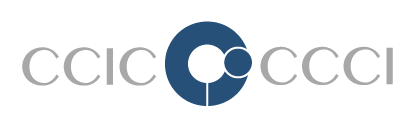 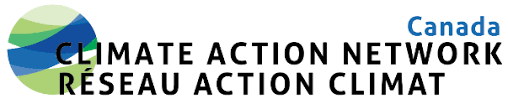 Revendication 1 – Politique en général
•	Continuer à soutenir une approche coordonnée et collaborative à l’échelle mondiale pour lutter contre la covid-19.
•	Veiller à ce que la réponse du Canada face à la covid-19 soit guidée par des principes féministes et respectueux des droits de la personne.
•	Continuer à traiter la filière des changements climatiques, de l’égalité des genres, de l’éducation, de la sécurité alimentaire et de l’espace civique – qui représentent un besoin mondial continu – durant la réponse à la covid-19.
Revendication 2 – Aide publique au développement
•	Maintenir et augmenter l’aide publique au développement pour appuyer les interventions humanitaires et le développement durable. 
- Pour que le montant alloué à la réponse du Canada à la covid-19 soit proportionnel à celui du budget fédéral normalement alloué à l’aide publique internationale (1,5 à 2 %), il faudrait qu’il se chiffre à 1,5 milliard de dollars.
- Ces fonds devraient rapidement être distribués en visant le renforcement des systèmes de santé dans le monde, l’élargissement direct des programmes actuels menés en partenariat et le financement du plan de réponse humanitaire des Nations Unies pour la covid-19.
Revendication 3 – Souplesse et financement
•	Faire preuve de souplesse à l’égard de l’utilisation des fonds de l’aide au développement et à l’aide humanitaire par les organismes pour qu’ils puissent répondre aux besoins individuels et des communautés les plus urgents ou en émergence pour ne pas avoir à ajuster les projets au cas par cas.
•	Minimiser et reporter les exigences associées à la reddition des comptes des projets et programmes en cours.
•	Renouveler automatiquement le financement des programmes internationaux échelonnés sur plusieurs années et accélérer les demandes de prolongation le cas échéant.
Revendication 4 – Soutenir le secteur
•	Faire en sorte que les organismes canadiens qui interviennent à l’étranger sont admissibles à toutes les mesures fédérales destinées à conserver les emplois.
•	Lever temporairement les restrictions qui imposent aux organismes caritatifs de n’accorder des fonds qu’aux donataires qualifiés.
•	Créer un forum ponctuel pour qu’Affaires mondiales Canada et d’autres ministères pertinents puissent échanger des conseils et des réflexions avec des leaders d’organismes caritatifs et sans but lucratif du milieu de la coopération internationale.
(ENGLISH call begins at 1pm EST)
Discussions et échanges
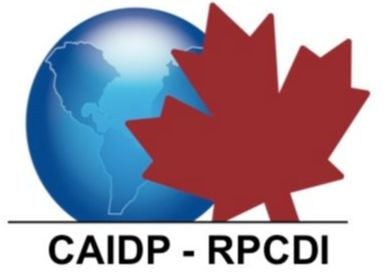 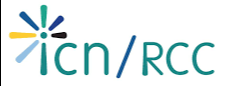 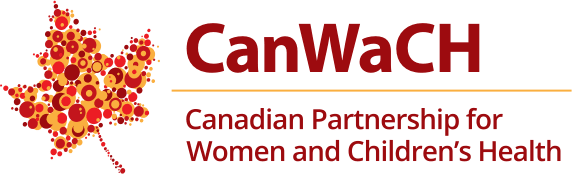 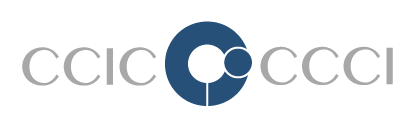 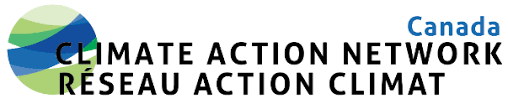 (ENGLISH call begins at 1pm EST)
Appui pour la lettre
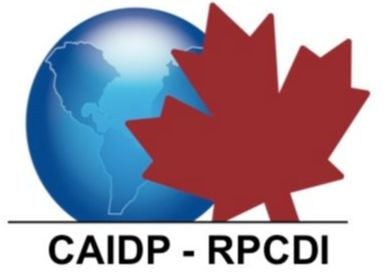 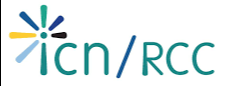 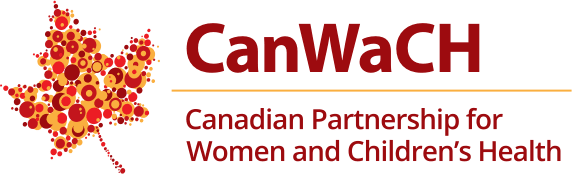 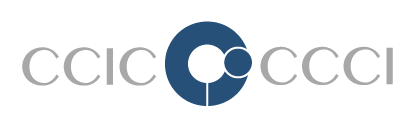 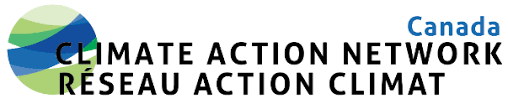 Vote en direct
Comment devrait-on transmettre cette lettre?
Lettre ouverte – le nom de chaque organisme pourrait figurer sur la lettre (selon leur choix)
Seul le nom des coalitions du secteur figure sur la lettre
Seul le nom du CCCI figure sur la lettre 
Y a-t-il des défis importants que vous devez relever et dont nous n’avons pas discuté?
De quoi d'autre avez-vous besoin de la part de vos coalitions?
(ENGLISH call begins at 1pm EST)
Conclusion de l’appel francophone(ENGLISH starts at 1pm EST)
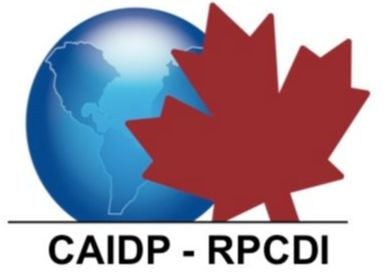 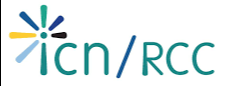 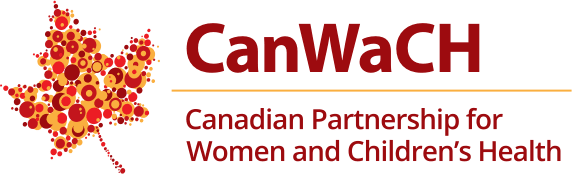 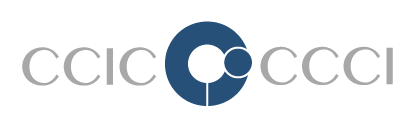 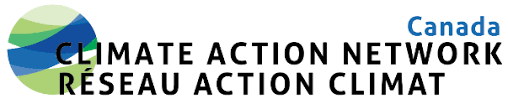